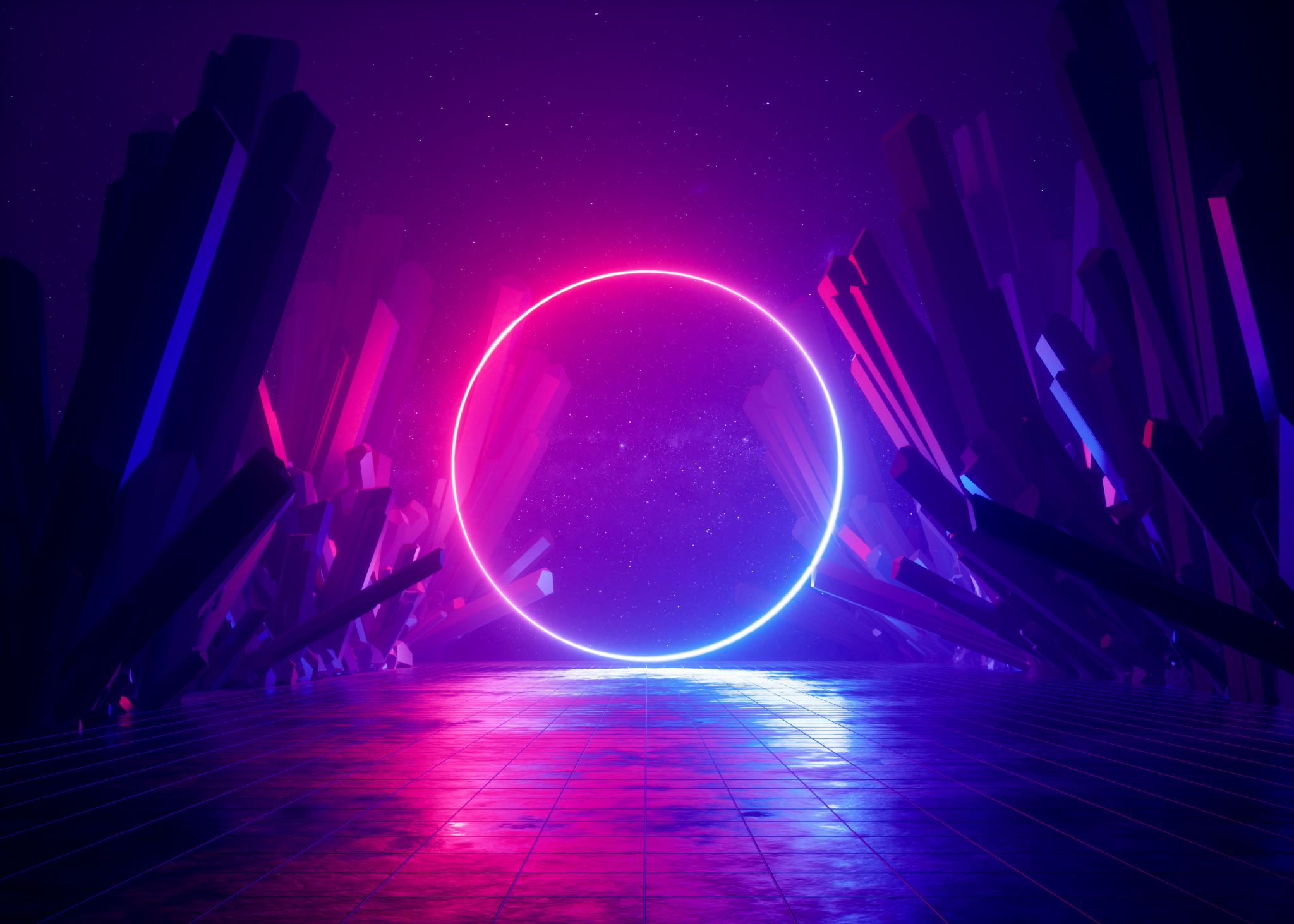 CLOTHES
ODJEĆA
JACKET
SHORTS
This Photo by Unknown author is licensed under CC BY-SA.
TRAINERS
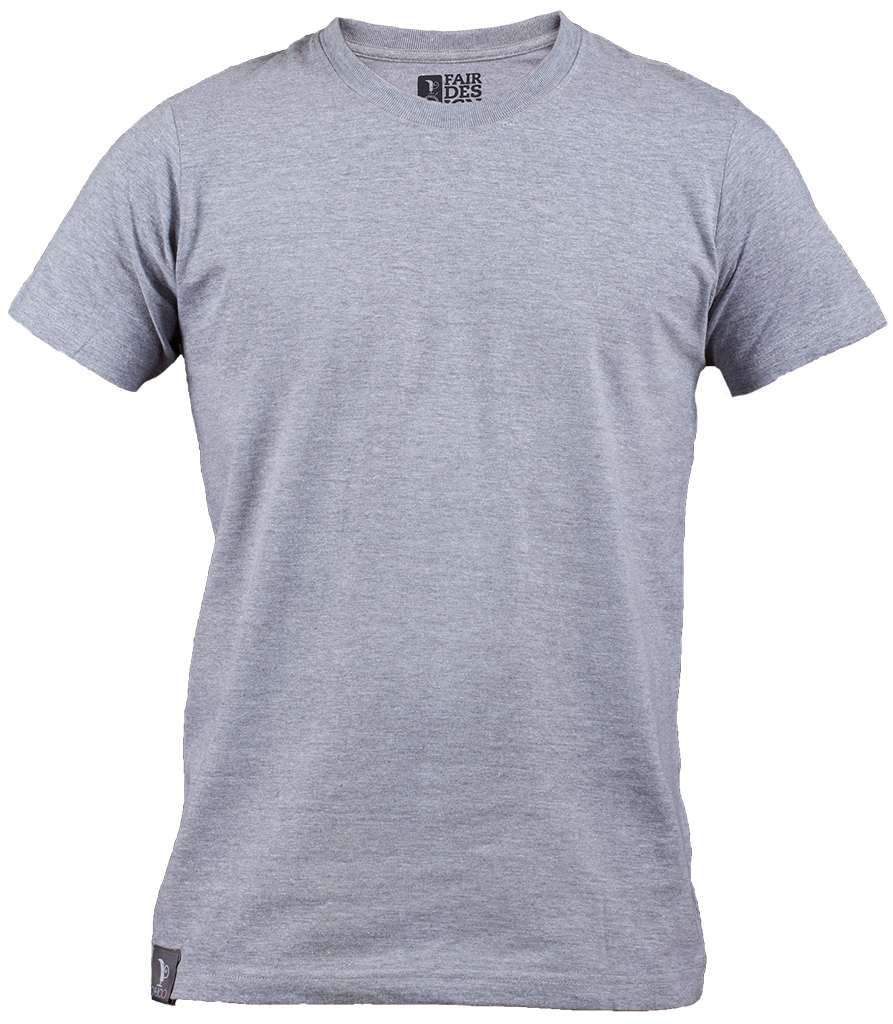 T-SHIRT
This Photo by Unknown author is licensed under CC BY-NC.
JEANS
SANDALS
This Photo by Unknown author is licensed under CC BY-NC.
BIKINI
Izaberi tri odjevna predmeta I nacrtaj u bilježnicu, te prepiši riječ uz sliku
Razvrstaj riječi ovisno o tome idu li na tijelo ili na stopala:jacket, shorts, sandals, trainers, T-shirt, jeans